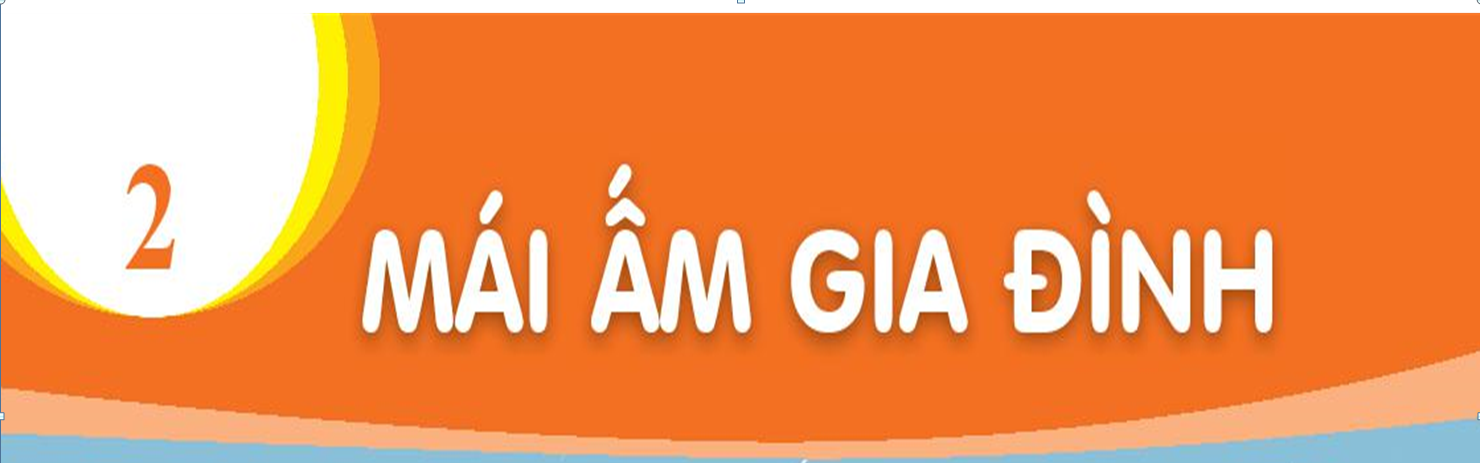 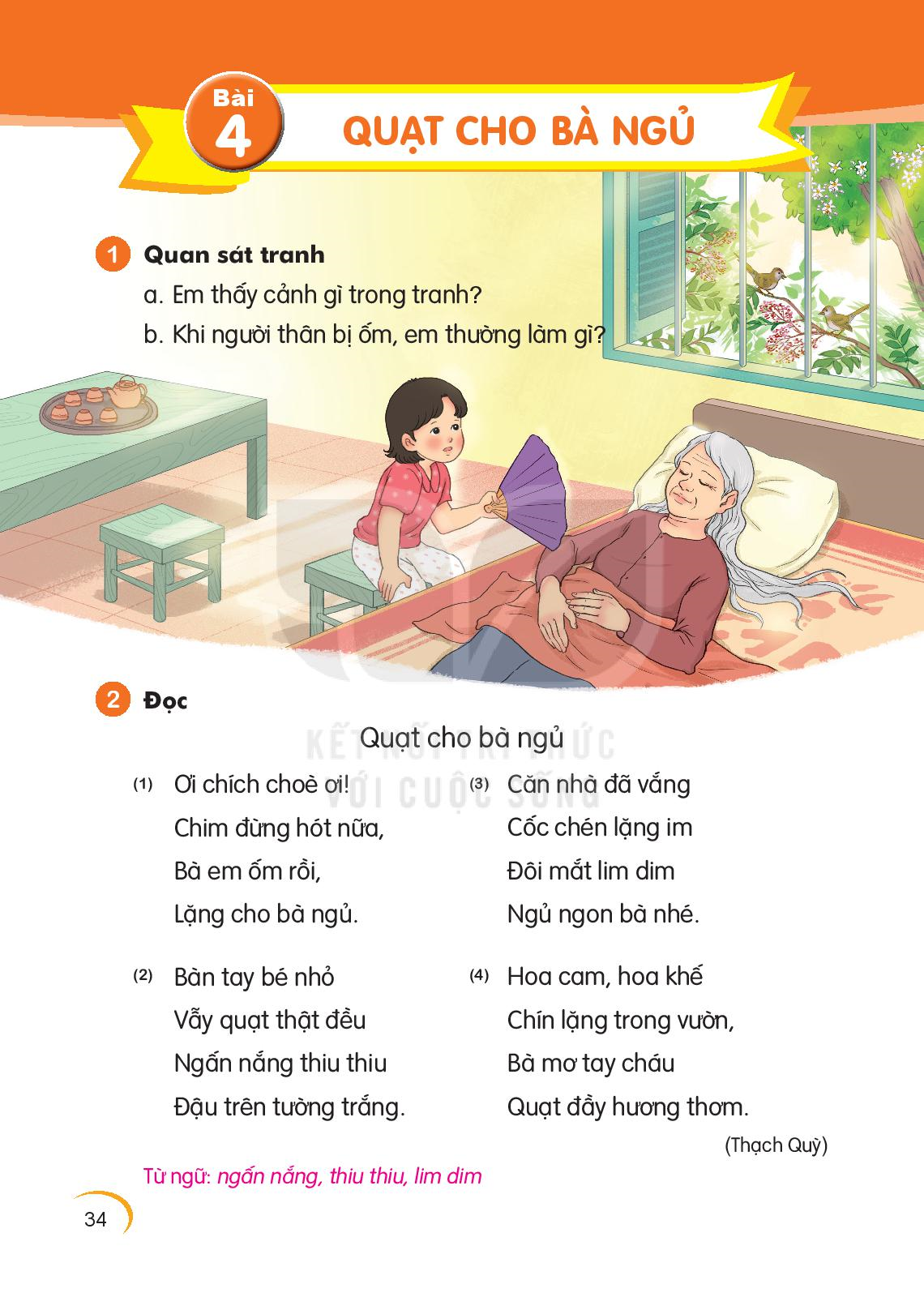 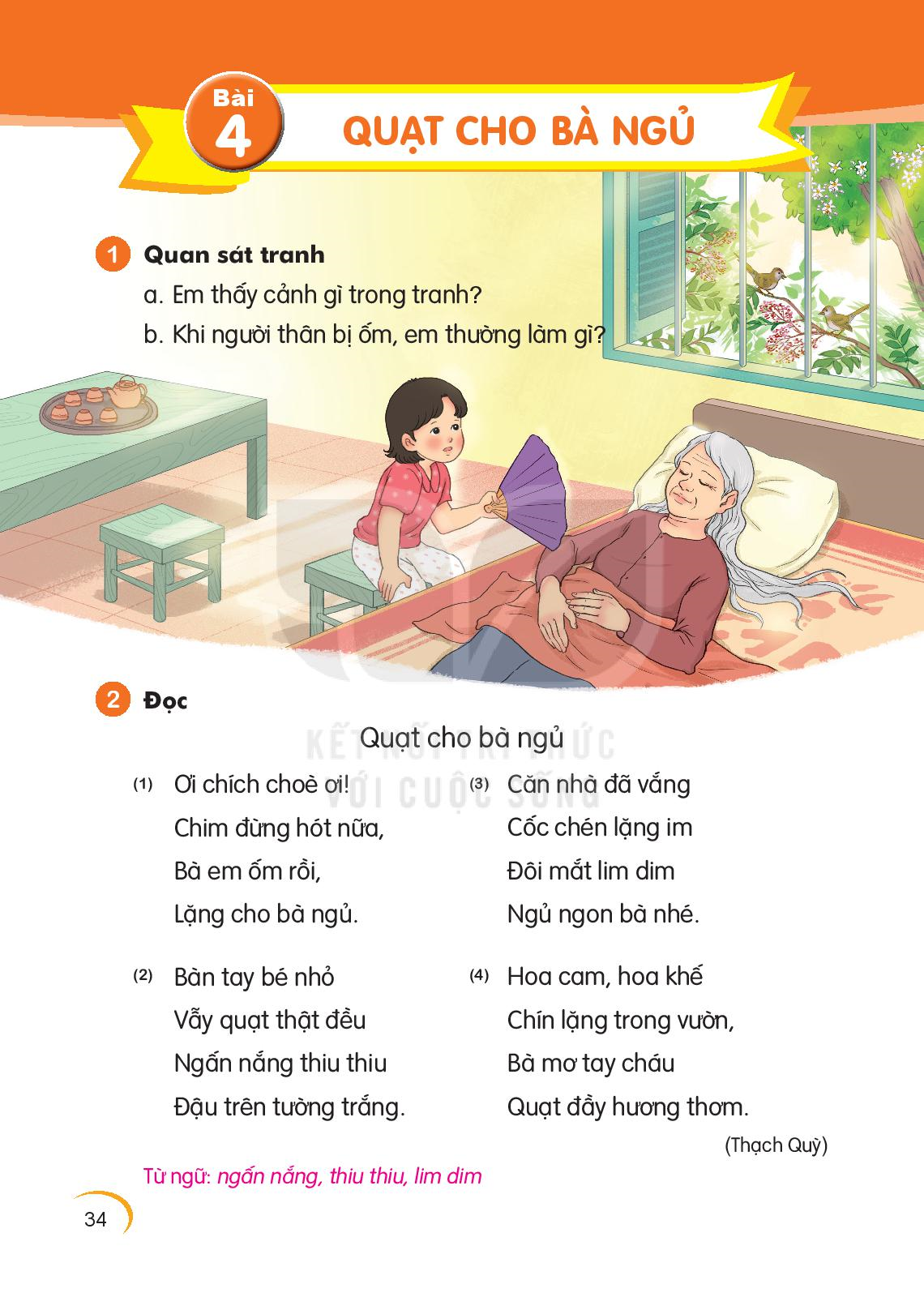 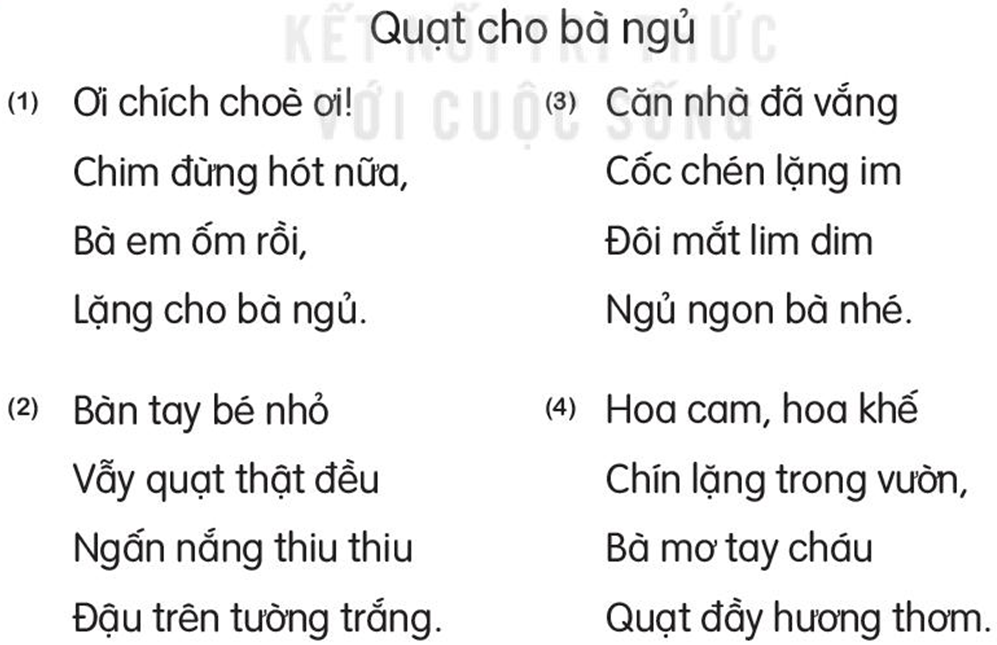 ngÊn n¾ng
ngÊn n¾ng
ngÊn n¨ng
t­ư¬ng tr¨ng
t­ưêng tr¾ng
lÆng im
lÆng im
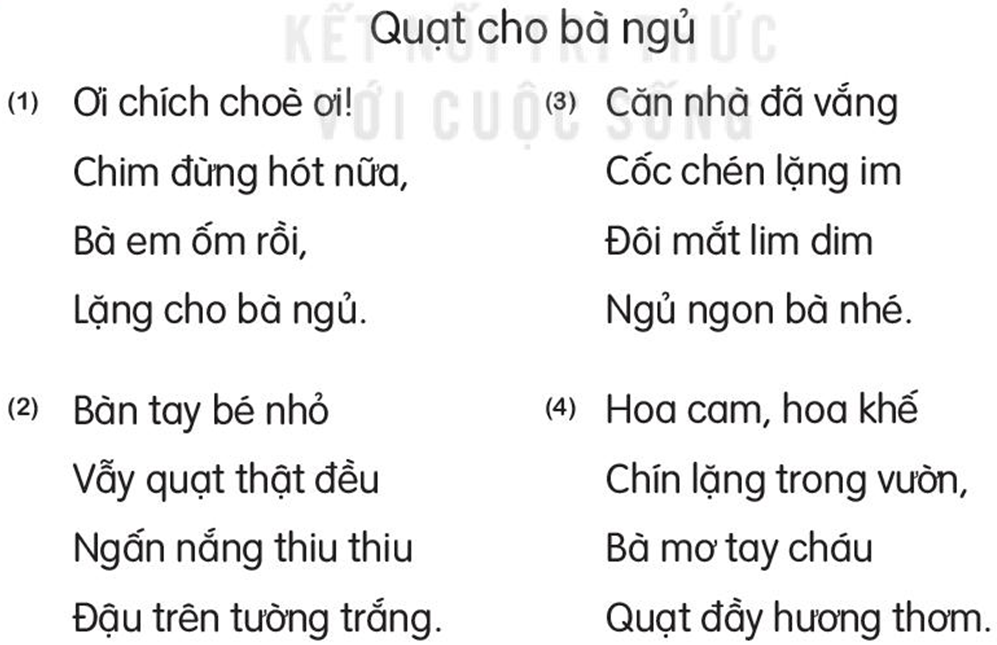 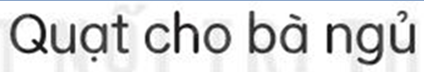 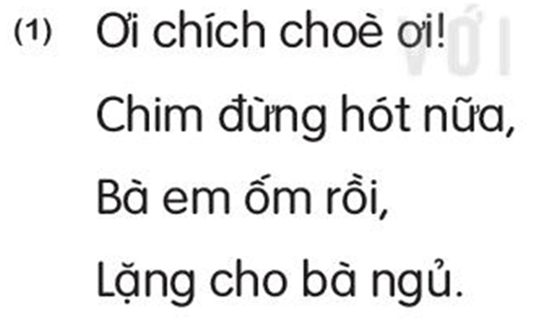 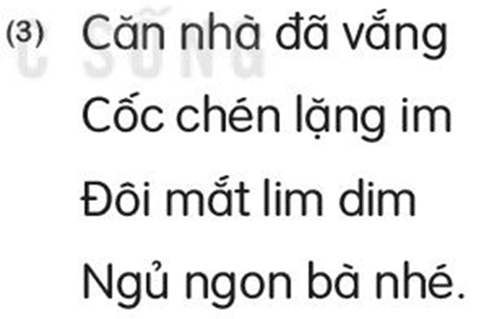 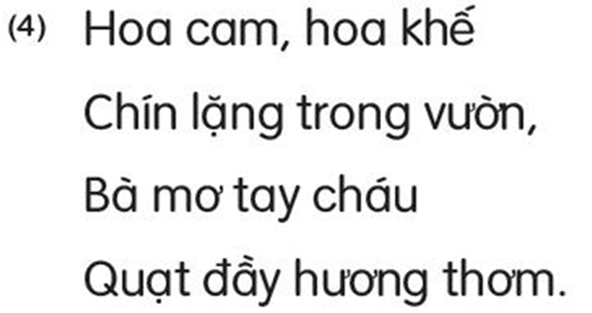 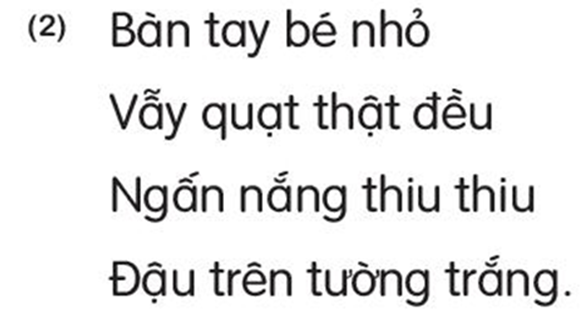 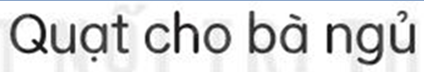 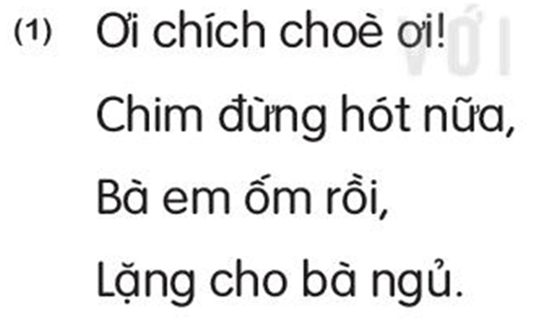 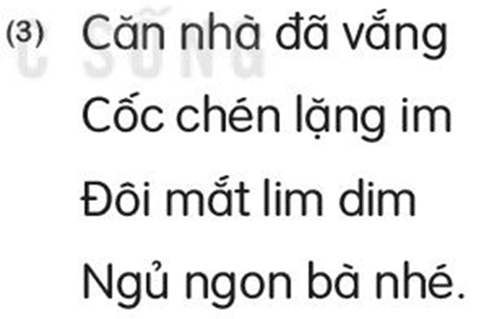 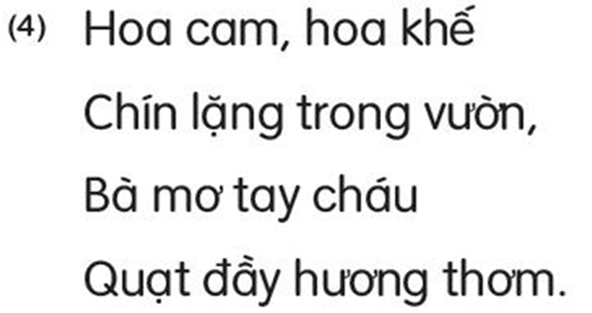 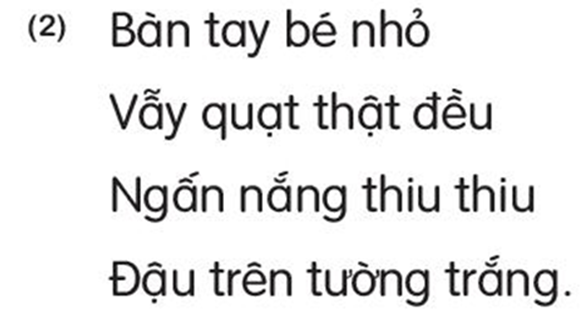 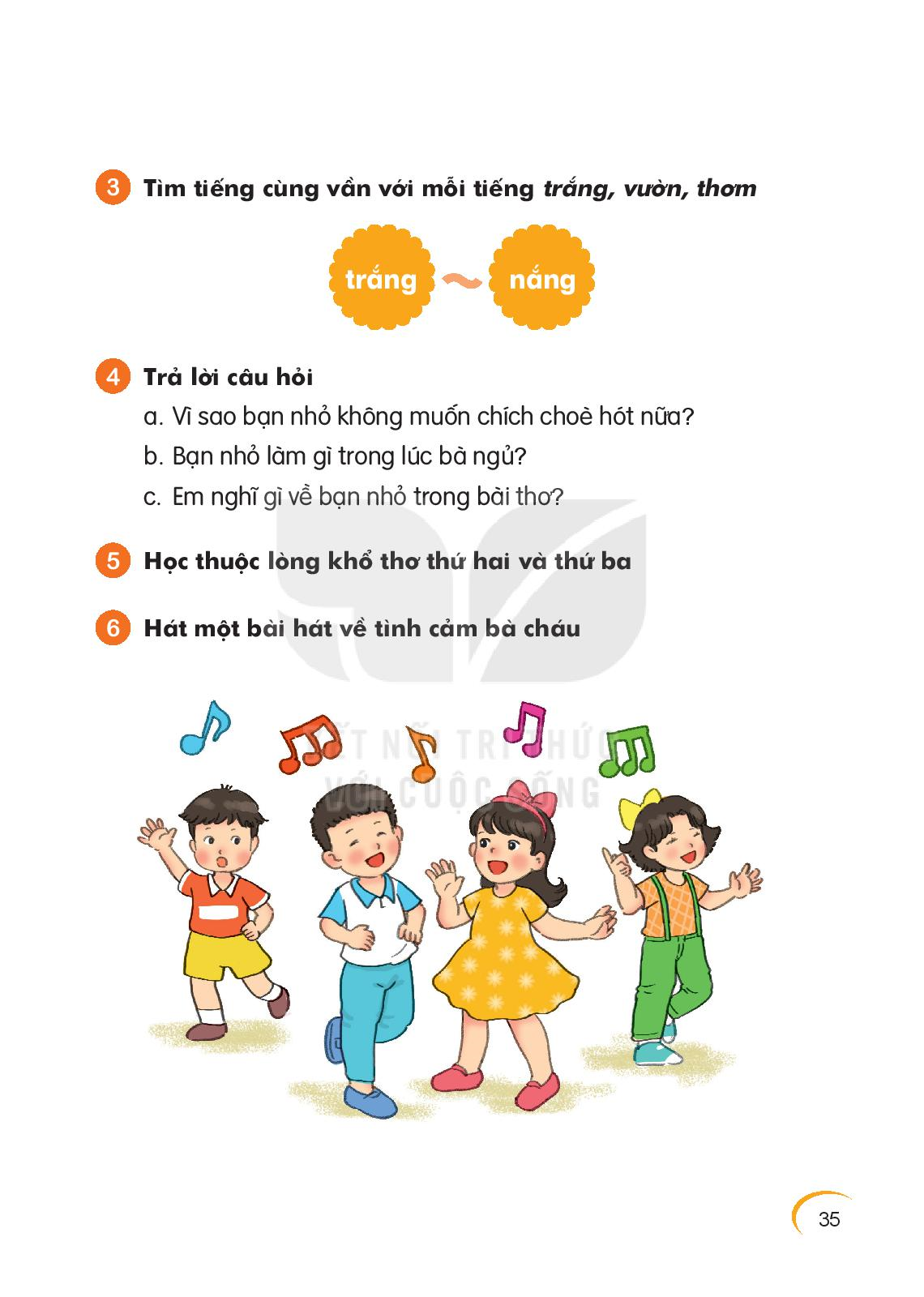 n¾ng, lÆng, m¨ng,….
- tr¾ng :
m­ưîn, v­ưîn, s­ưên,…
- v­ưên :
c¬m, bêm, r¬m,…
- th¬m :
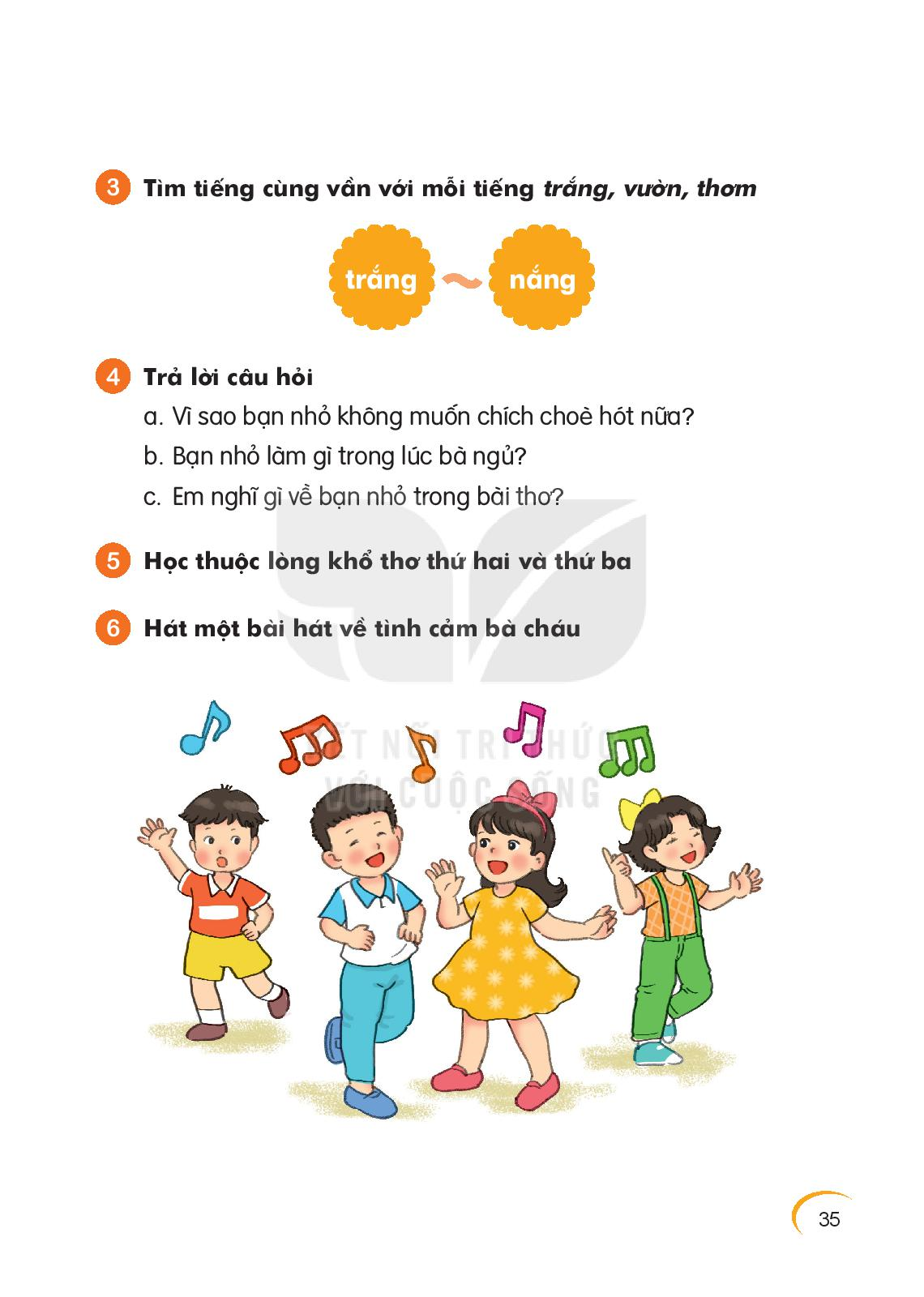 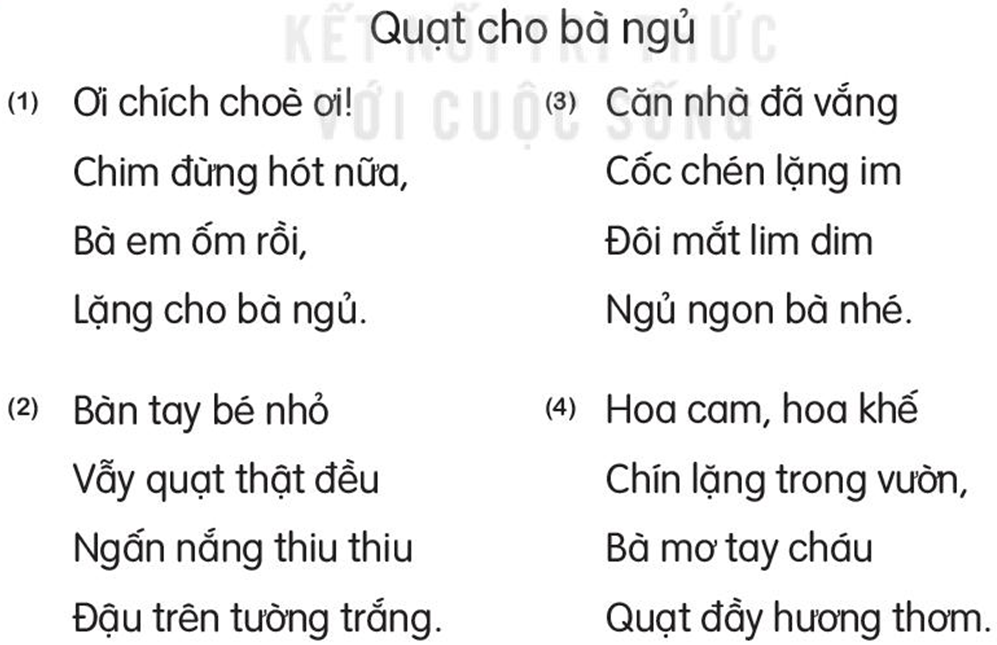 a. V× sao b¹n nhá kh«ng muèn chÝch chße hãt n÷a ?
- B¹n nhá kh«ng muèn chÝch chße hãt n÷a,

 v× bµ em bÞ èm, cÇn gi÷ yªn lÆng ®Ó bµ ngñ.
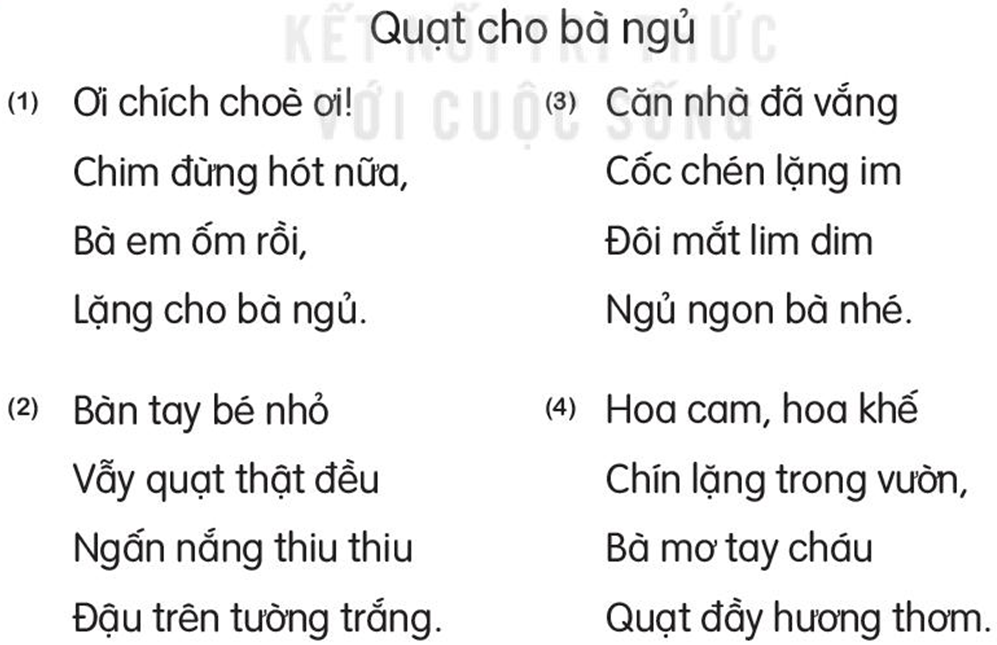 b. B¹n nhá lµm g× trong lóc bµ ngñ ?
- B¹n nhá qu¹t cho bµ ngủ.
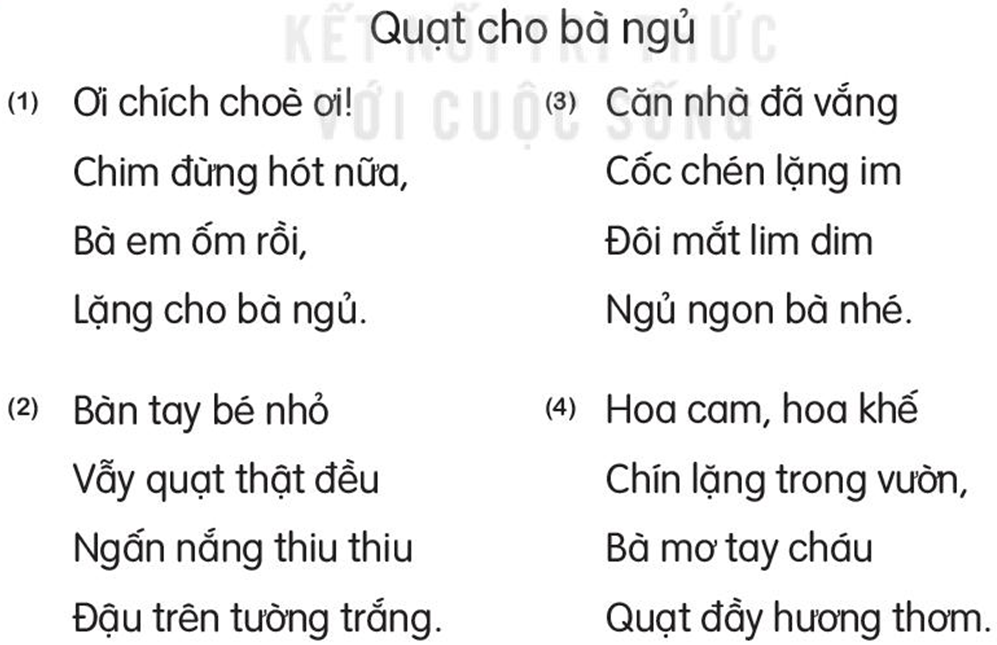 c. Em nghÜ g× vÒ b¹n nhá trong bµi th¬ ?
- B¹n nhá rÊt yªu thư­¬ng bµ.
- B¹n nhá biÕt quan t©m ch¨m sãc bµ khi bµ bÞ èm.
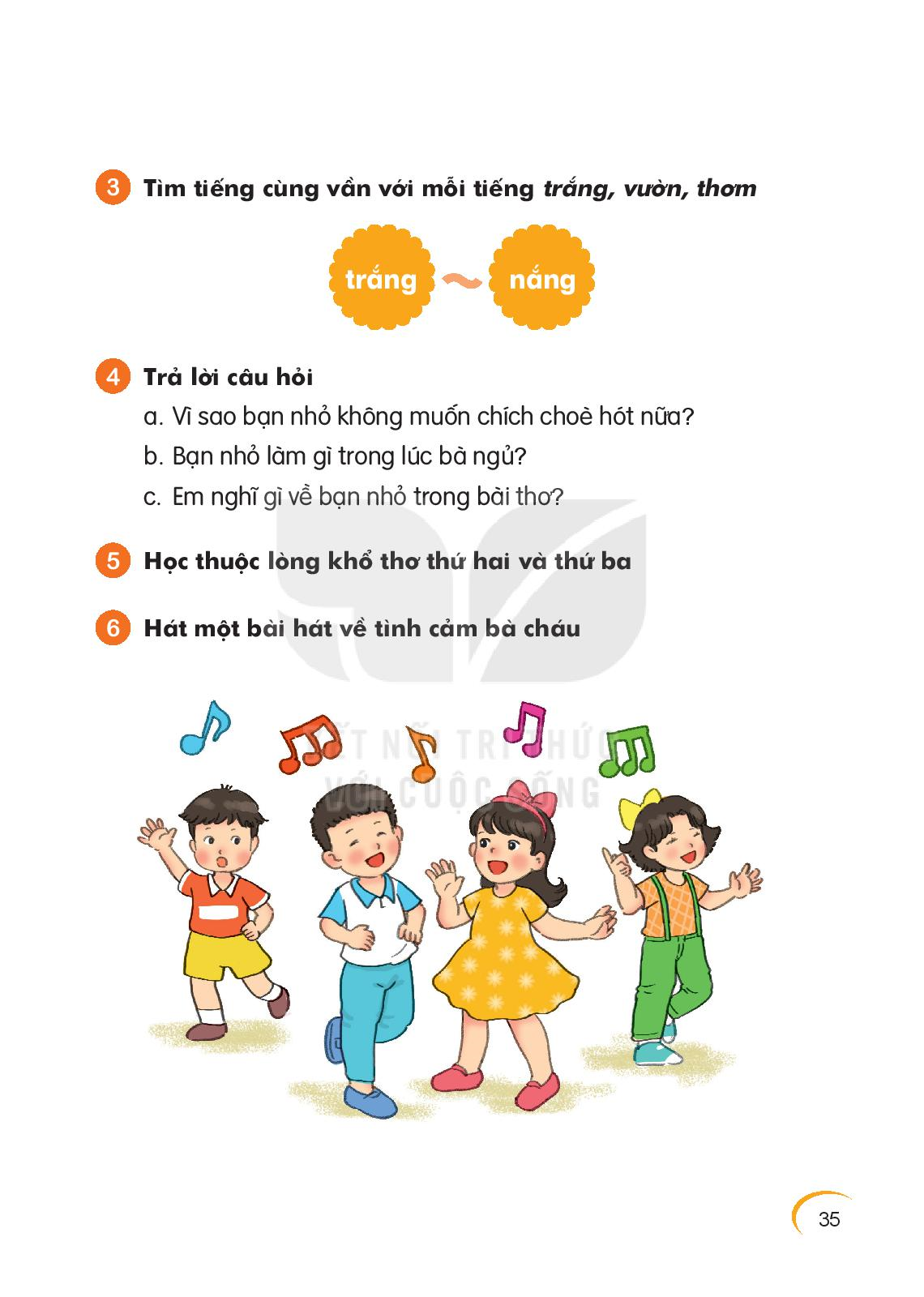 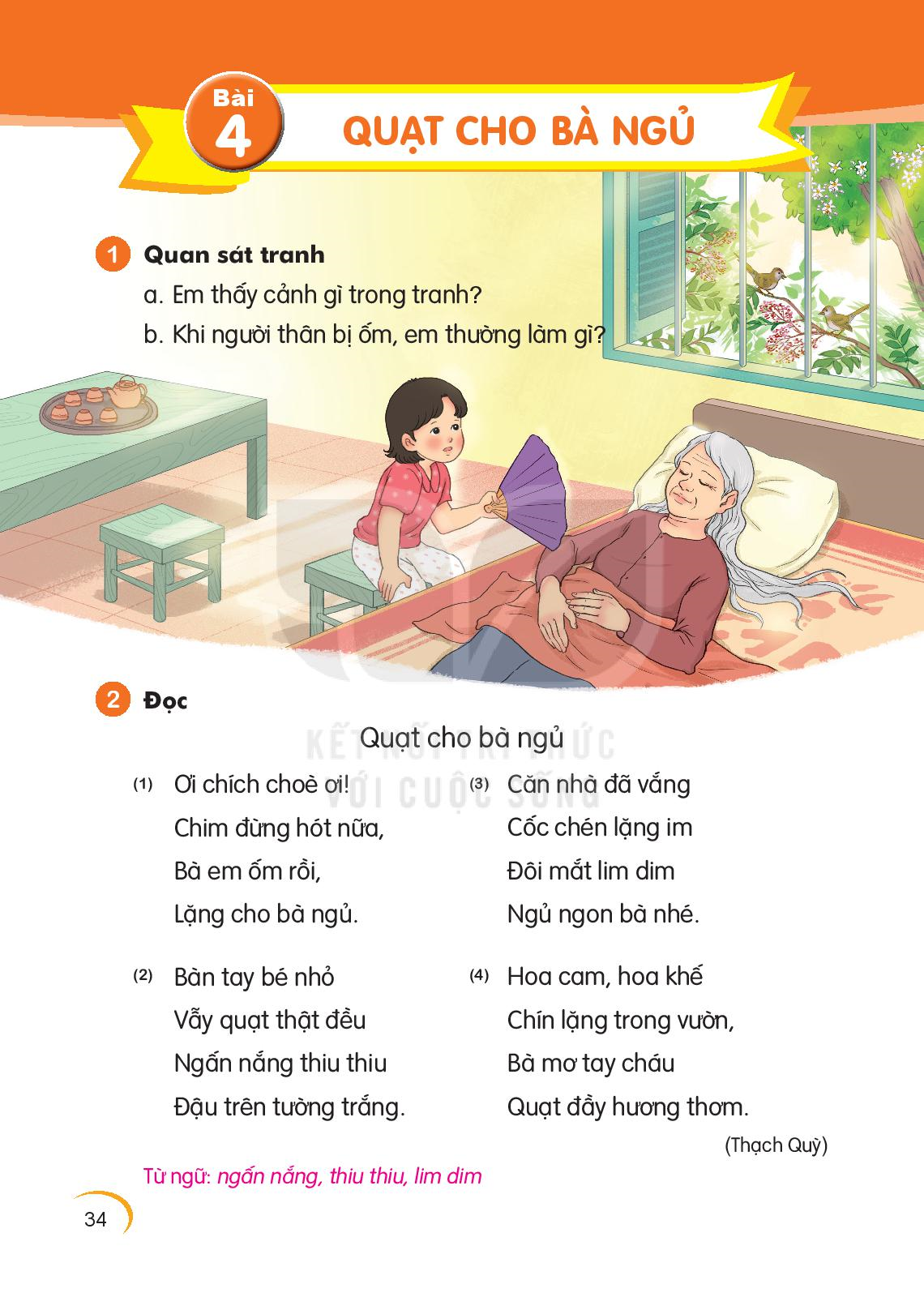 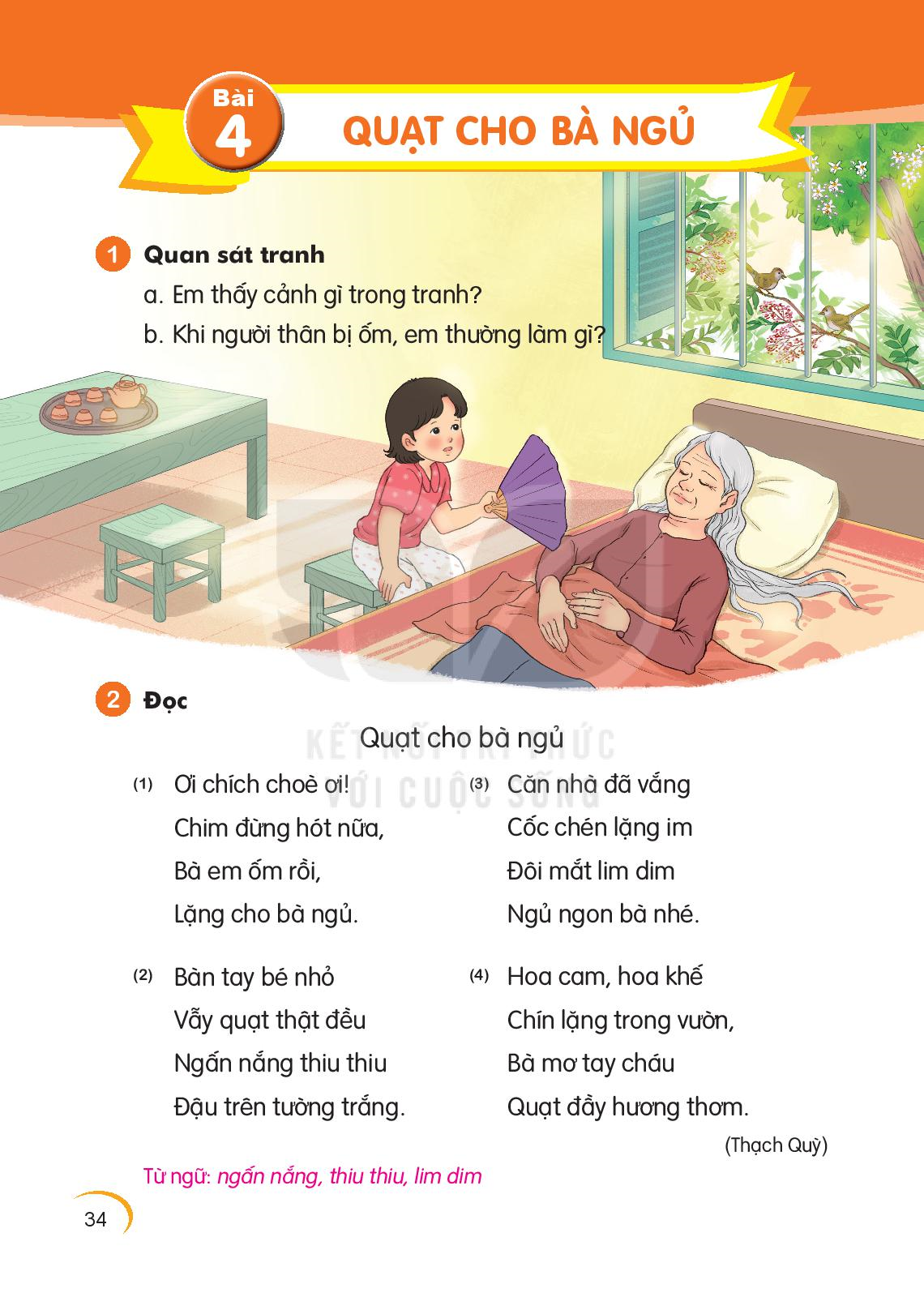 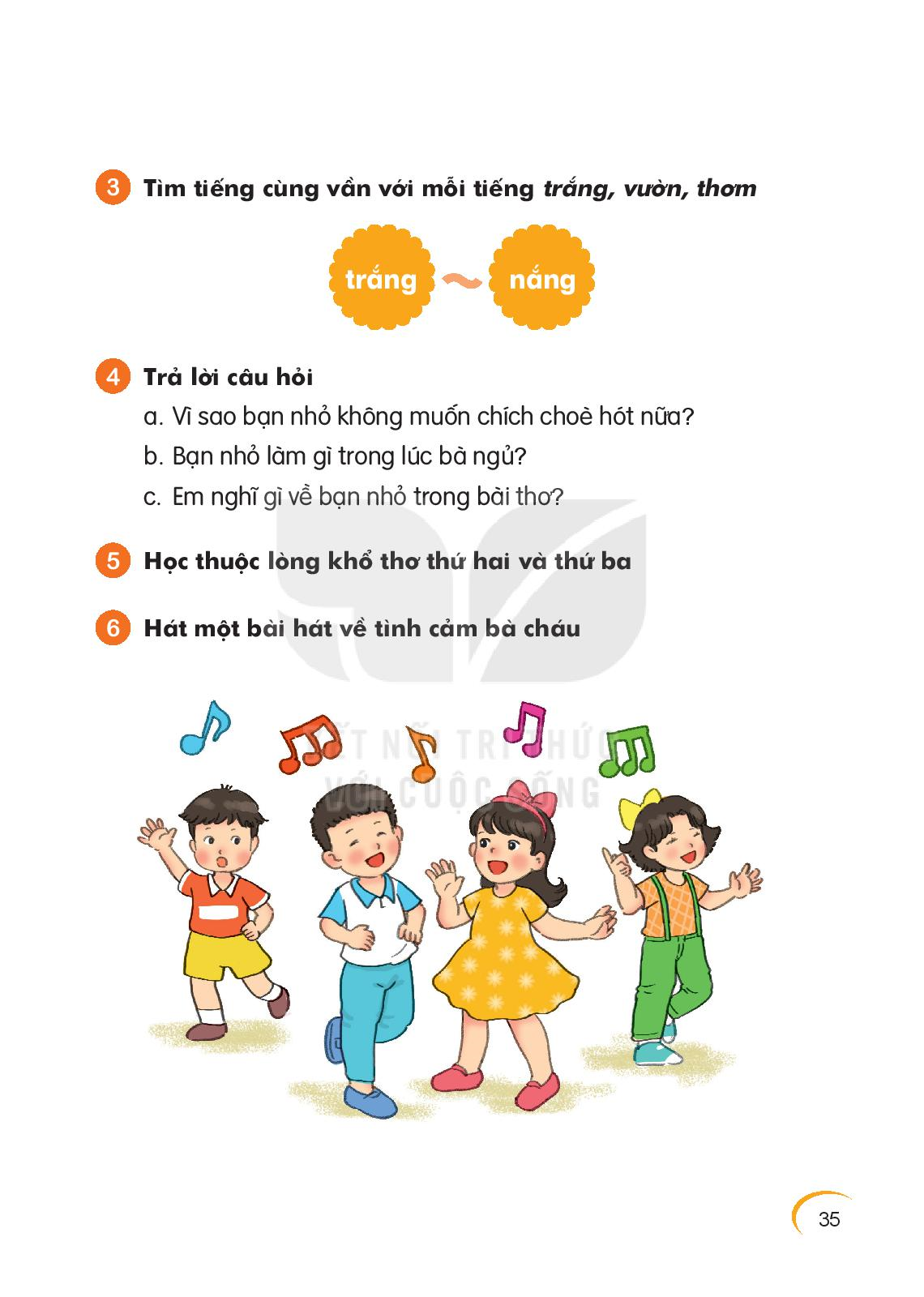